CMS Rebuild ChMC Update
December 2023
Progress Update
V1.6 was successfully launched on the 27 November, to support this launch we:
Facilitated numerous onboarding sessions for UIPs
Facilitated multiple walk throughs with the Customer Focus Group
Supported customers with a support bridge call being open
There will be a training session scheduled for January to walk through the new contacts KMI and SARs
The Customer Focus Groups for 2024 are now available to book online and these are being updated on the relevant Xoserve webpages
CMS Delivery Rebuild Roadmap
V1.5
V1.6
V1.7
V1.8
V1.9
V1.10
Version
Request for Adjustment 
(RFA)


Consumption Dispute Query (CDQ)

IX Functionality
Network Raised Theft of Gas
(TOG)

New MPRN Creation
 (FOM)
Shipper Agreed Reads
(SAR)

IGT Must Reads
(KMI)
Must Reads
(MUR)
Gas Safety Regulation 
(GSR)

Manage Unregistered Sites 
(MUS)
Daily Metered Query 
(DMQ)

Generic Workflows
Process
Change Proposal and Change Packs
XRN5556G
XRN5556K
XRN5556F
XRN5556I
XRN5556J
XRN5556H
XRN5556C
Exact dates TBC
24/02/24
02/03/24 (assumed contingency date)
04/03/24
18/03/24
06/11/23
20/11/23
27/11/23
11/12/23
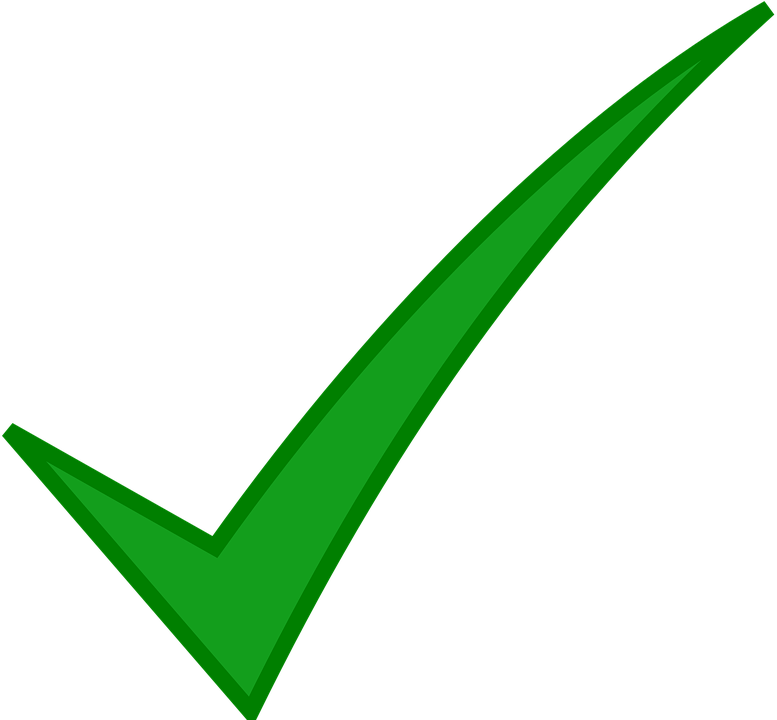 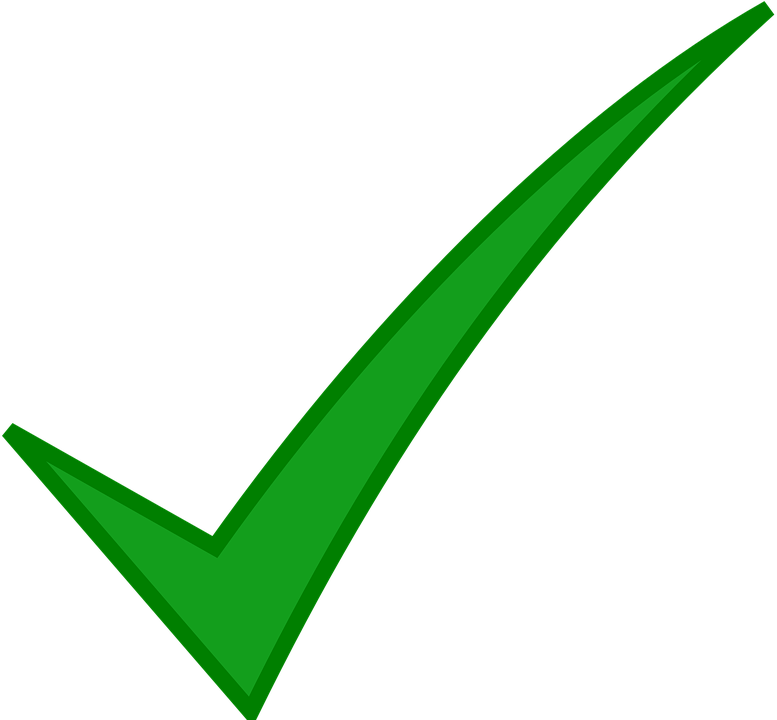 Targeted Date
Later
Then
Now
XRN yet to be raised
New Process